Using your calculator
Using  Ran#
Using   Ranint
Finding Standard Deviation
Finding Correlation Coefficient
Go
Go
Go
Go
Random Sampling using Ran#
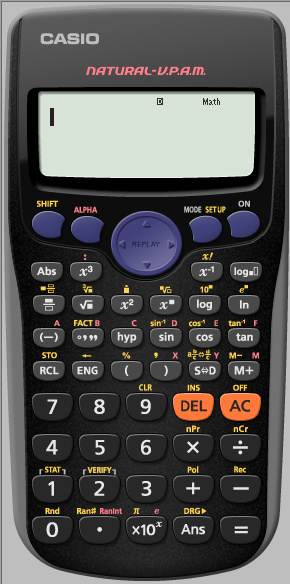 The Ran#: Generates a pseudo random number to 3 decimal places that is less than 1.
	i.e. it generates a random number in the range [0, 1]
Ran# is in Yellow
Random Sampling using Ran#
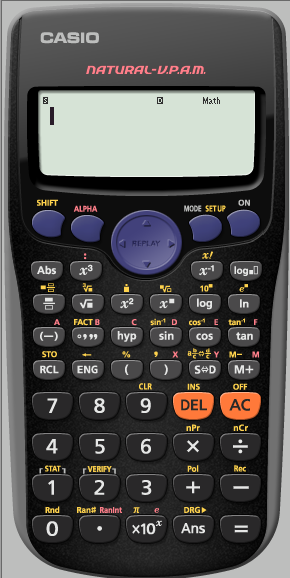 Random Sampling using Ran#
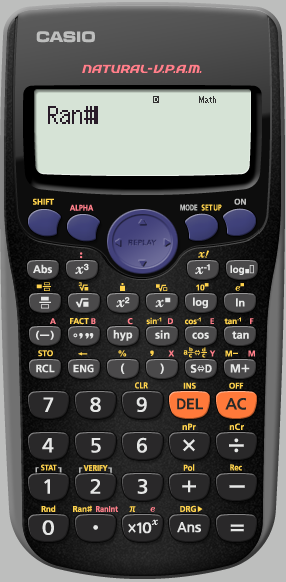 To keep generating a random 3 digit number between 
[0,1]
 we repeatedly press
 =
Random Sampling using Ran#
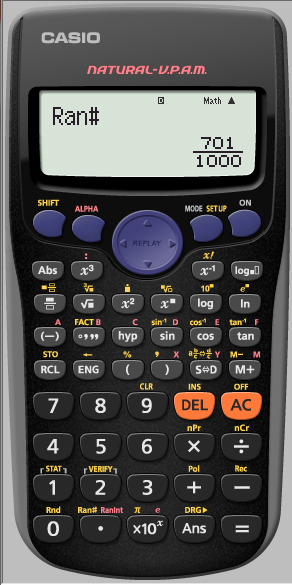 Random Sampling using Ran#
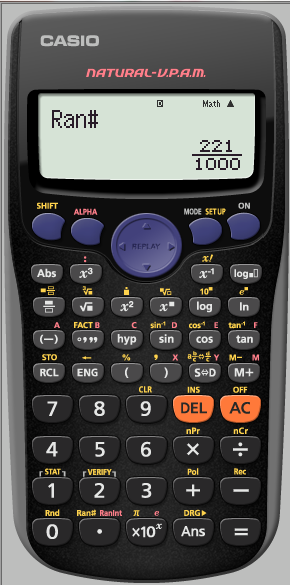 The calculator automatically displays in Natural display.

 If we are generating lots of numbers this may become annoying.

We need to Set UP the calculator into Linear Display
 (as a single line …Decimals)
Random Sampling using Ran#
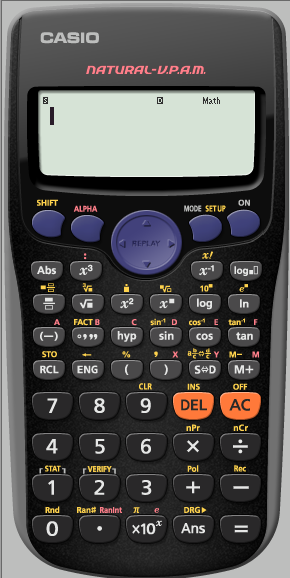 Random Sampling using Ran#
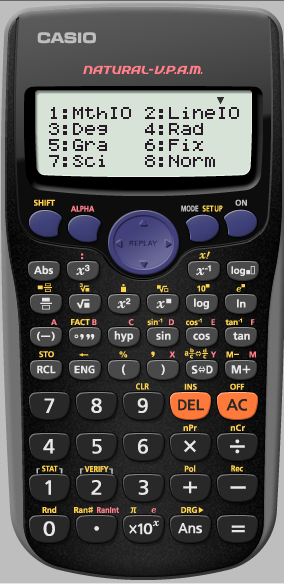 We want it Linear
Random Sampling using Ran#
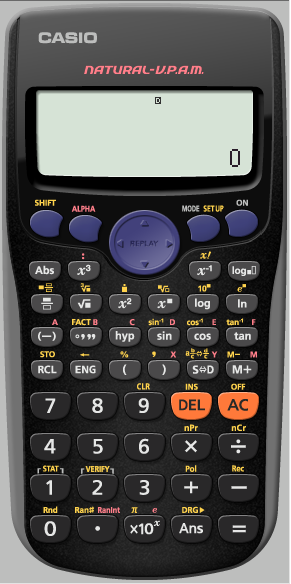 we want a random number again
Random Sampling using Ran#
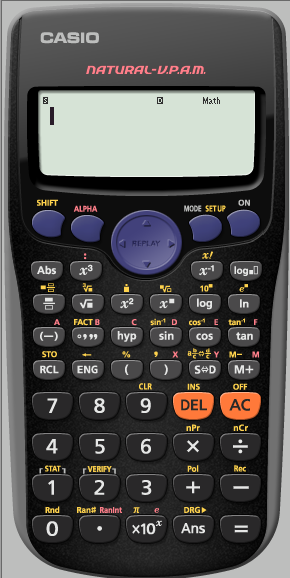 Random Sampling using Ran#
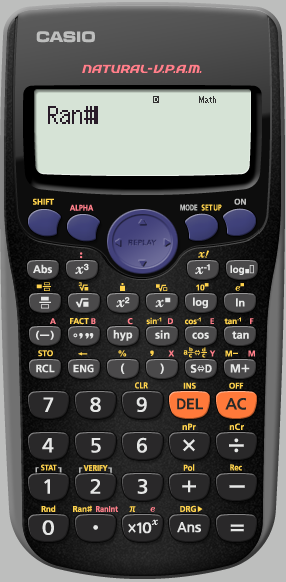 To keep generating a random 3 digit number between 
[0,1]
 we repeatedly press
 =
Random Sampling using Ran#
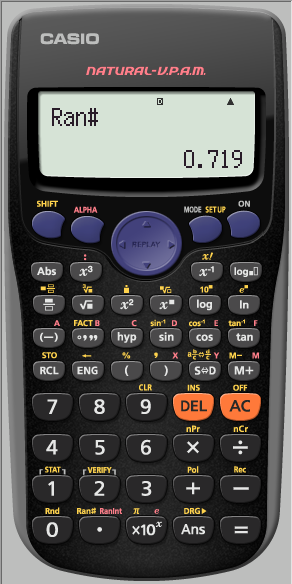 Random Sampling using Ran#
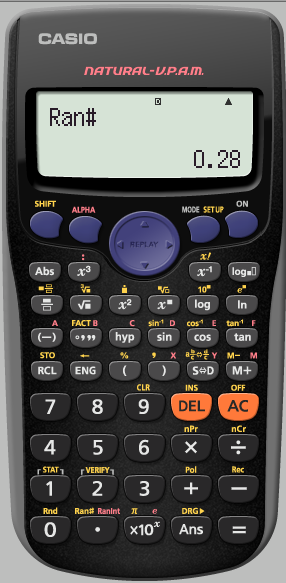 Using Ran# to generate a random whole number within a given interval
[1,200]
If we multiply the randomly generated number by 199 then

	199 x [0, 1] = [0, 199]

To get it between 1 and 200 we must add 1

	199 x [0, 1] + 1 = [1, 200]

But we must first SET UP the calculator to Fix to 0 decimal place
But we must first SET UP the calculator to Fix to 0 decimal place
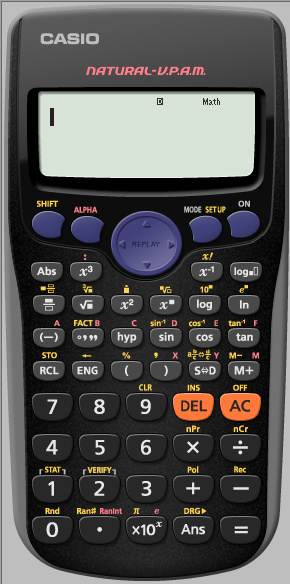 But we must first SET UP the calculator to Fix to 0 decimal place
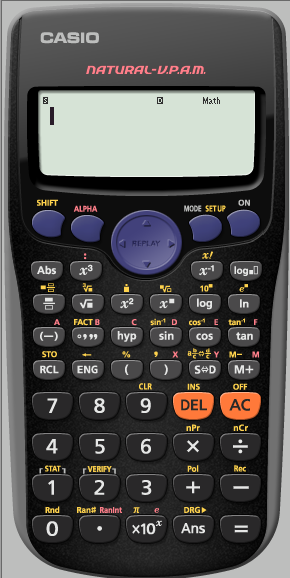 But we must first SET UP the calculator to Fix to 0 decimal place
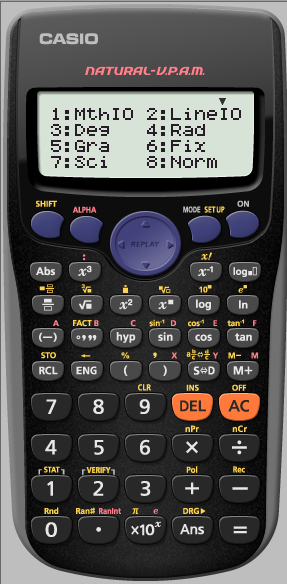 But we must first SET UP the calculator to Fix to 0 decimal place
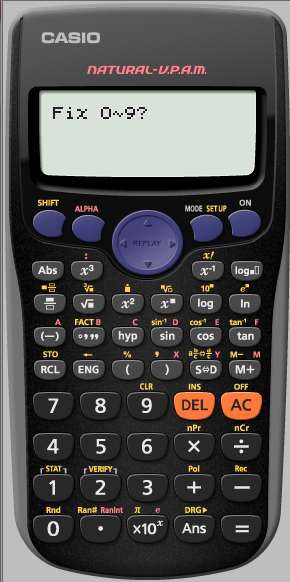 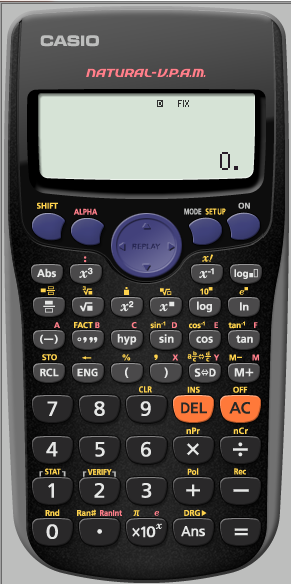 The calculator tells us it has been 
SET UP 
To
Fix
We now need to tell it what we want 

199 x [0, 1] + 1
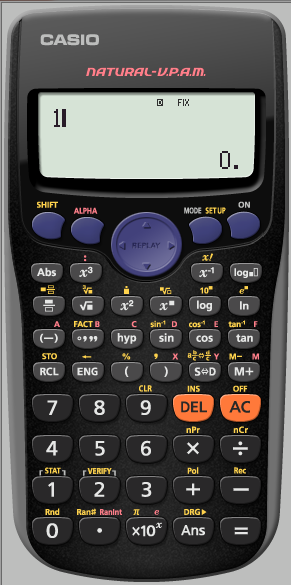 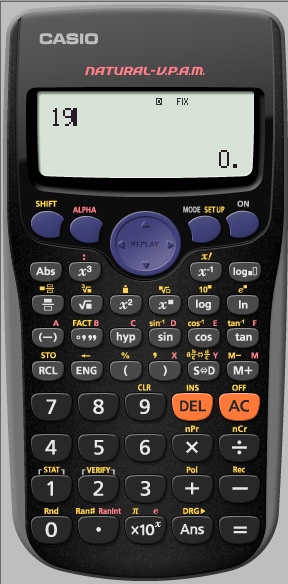 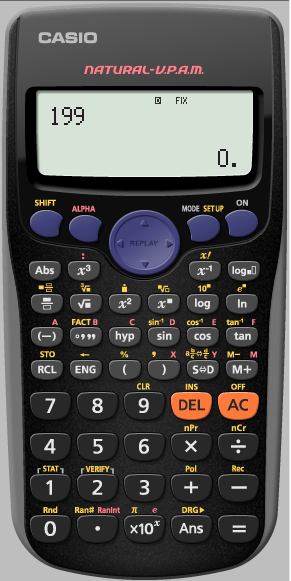 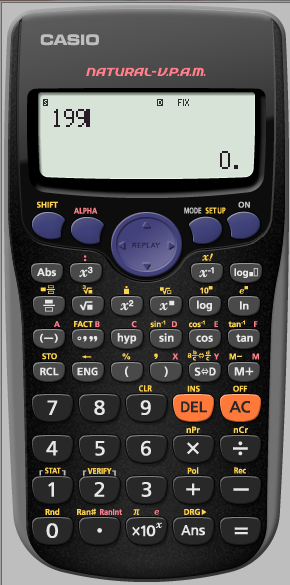 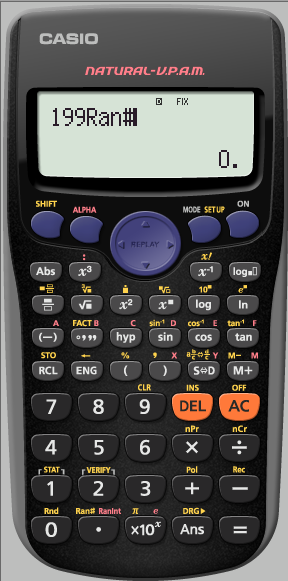 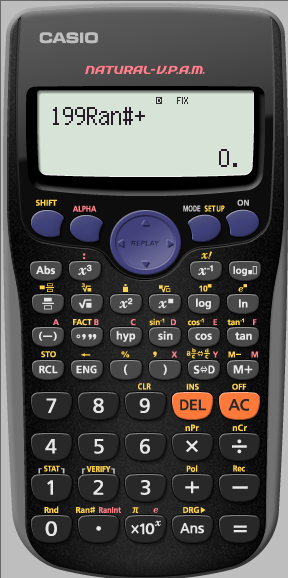 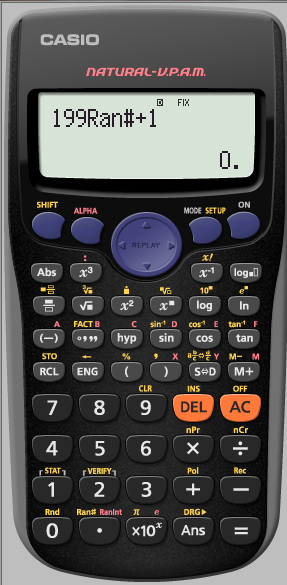 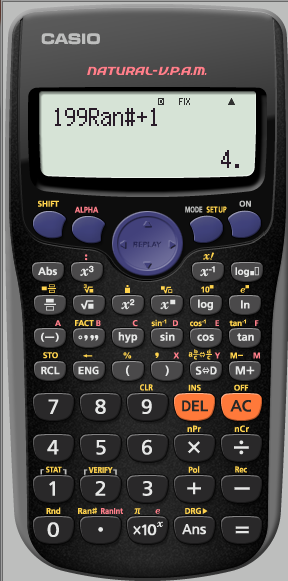 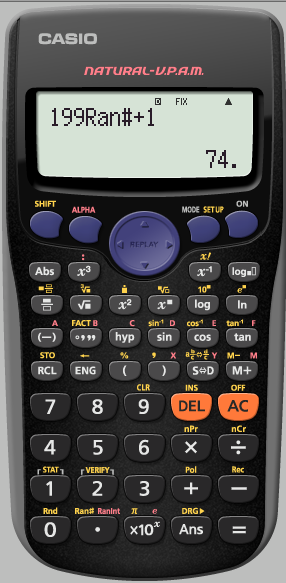 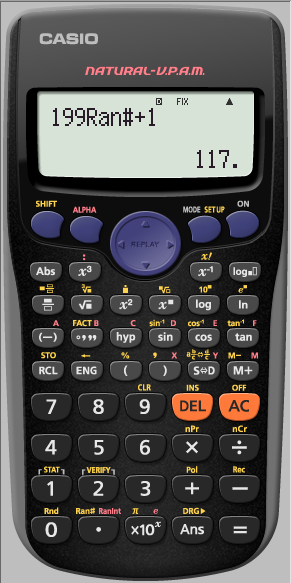 Using your calculator
Using  Ran#
Using   Ranint
Finding Standard Deviation
Finding Correlation Coefficient
Go
Go
Go
Go
Generating whole numbers in a given interval [1,200]   using Ranint
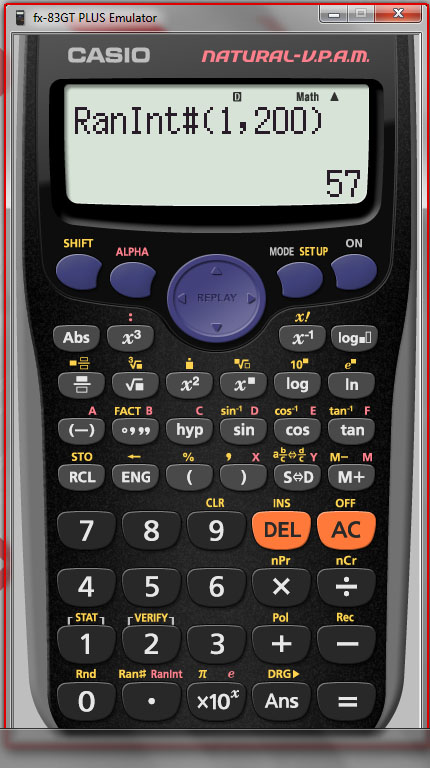 Using Ranint
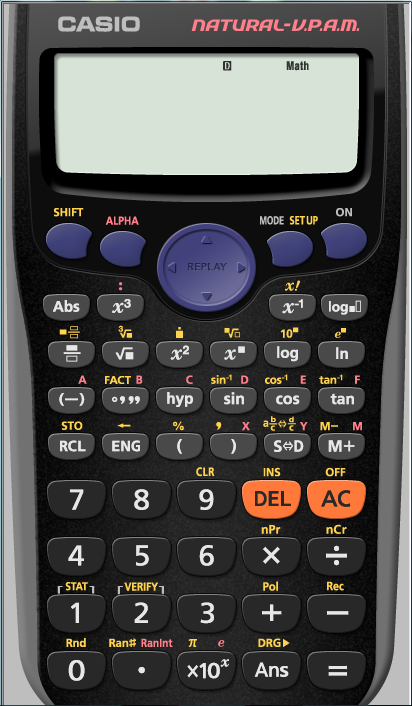 Ranint is in Red
Using Ranint
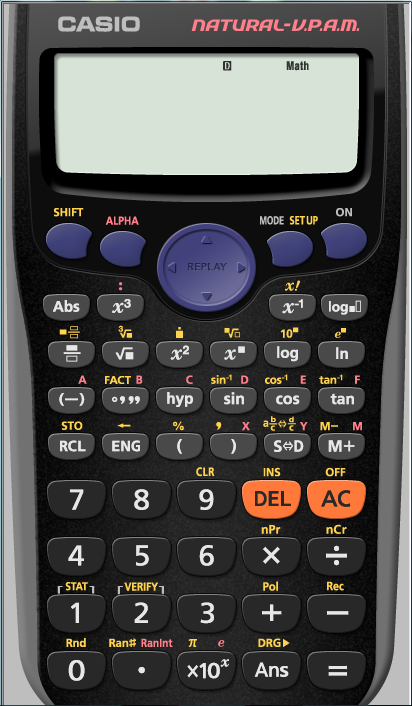 Using Ranint
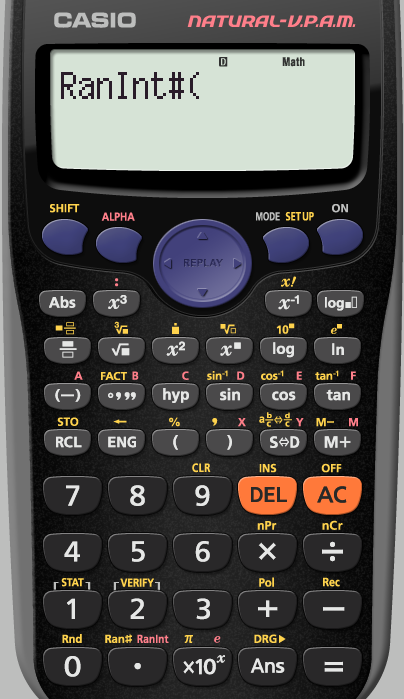 We want our interval  to be
[1,200]
Using Ranint
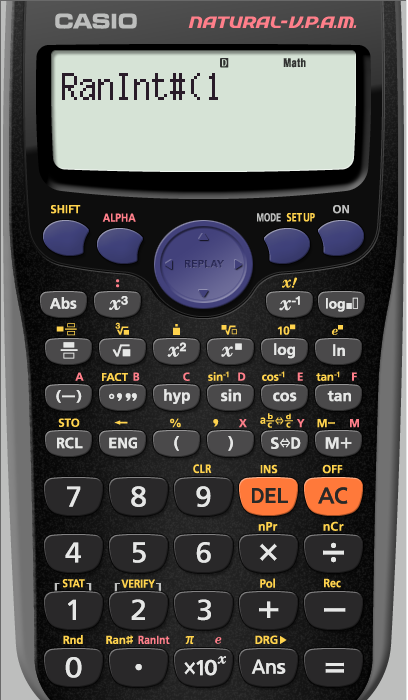 The comma is here in yellow
Using Ranint
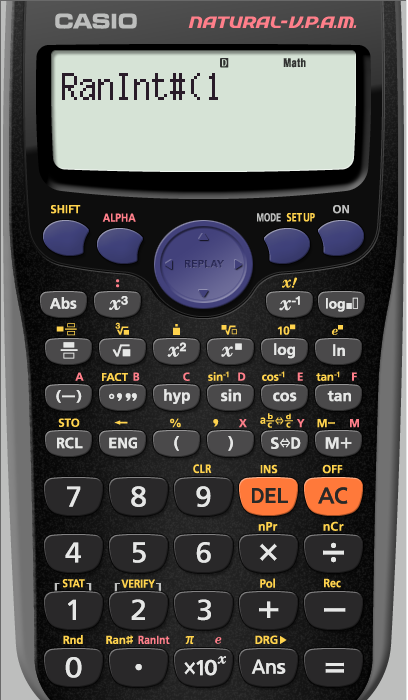 The comma is here in yellow
Using Ranint
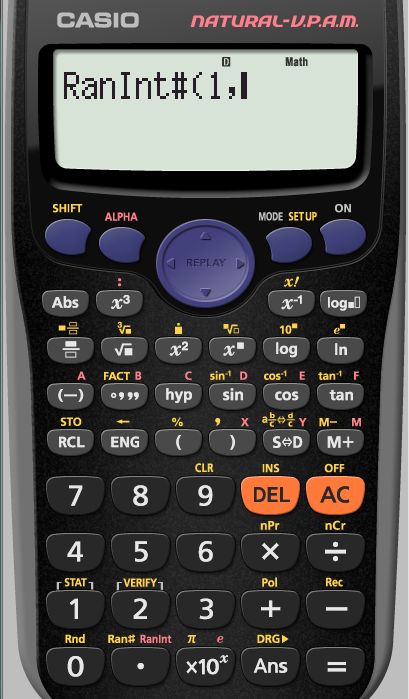 Using Ranint
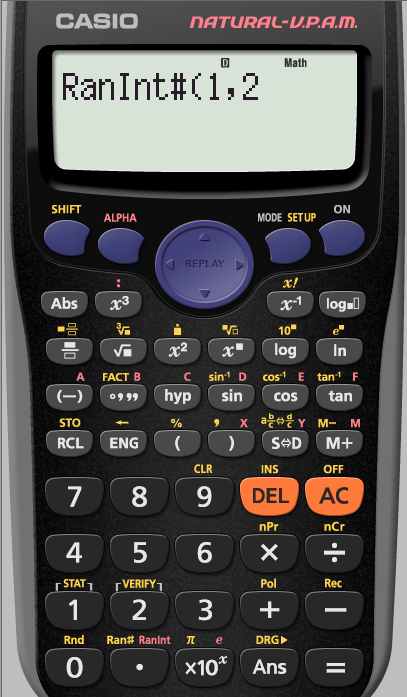 Using Ranint
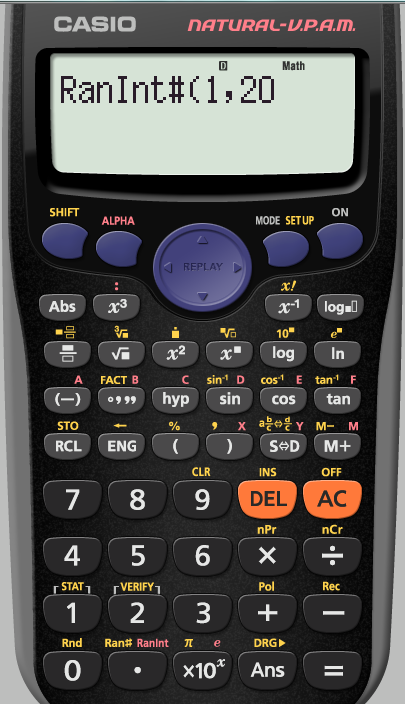 Using Ranint
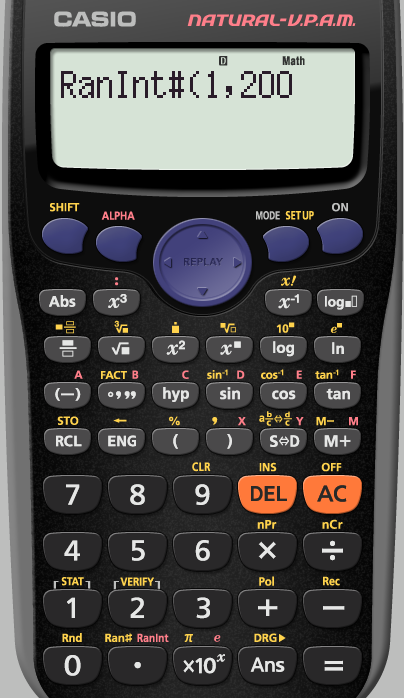 The bracket is here
Using Ranint
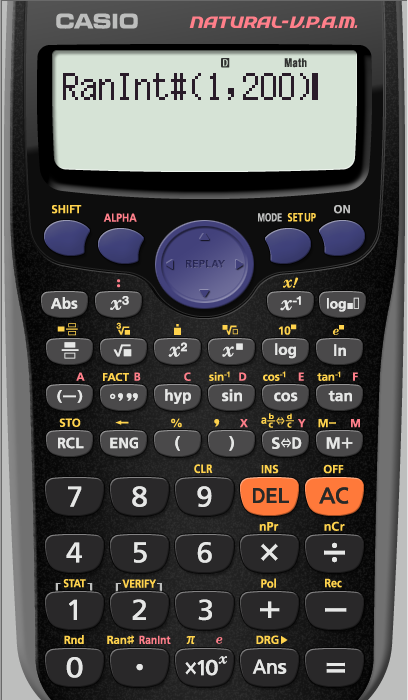 To keep generating a random 3 digit number between 
[1,200]
 we repeatedly press
 =
Using Ranint
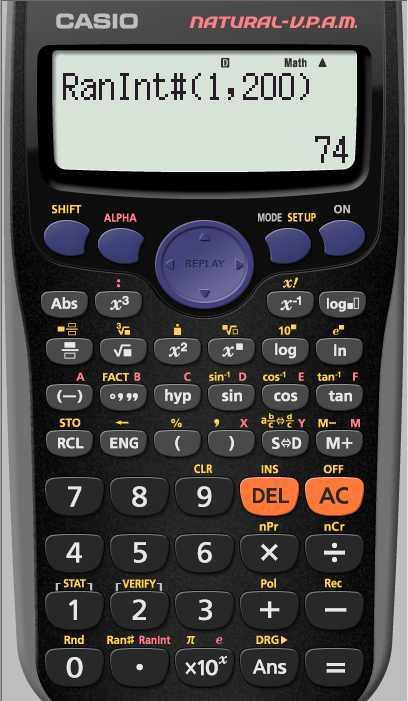 Using Ranint
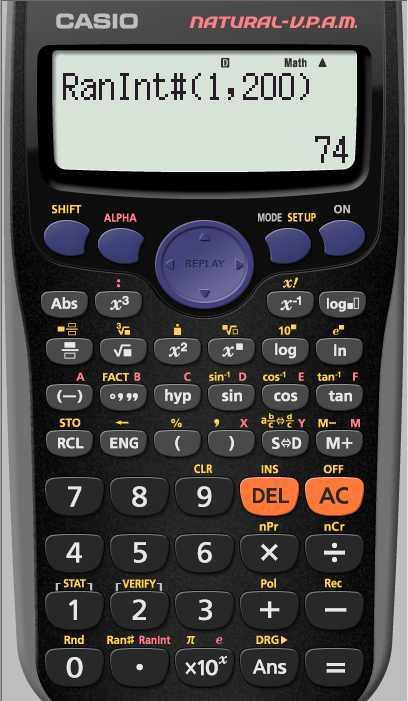 Using your calculator
Using  Ran#
Using   Ranint
Finding Standard Deviation
Finding Correlation Coefficient
Go
Go
Go
Go
Finding Standard Deviation
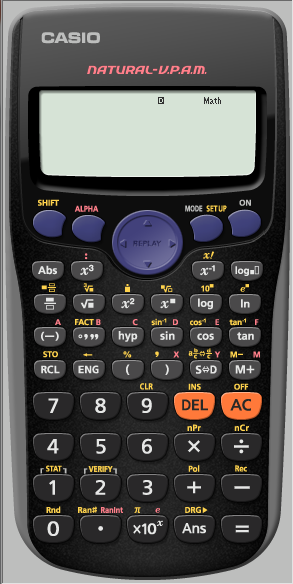 Find the Standard Deviation 
of 6,5,5,4,5,5,6,5 and 4
We first need to make sure
the calculator is clear of all
 previous content
Finding Standard Deviation
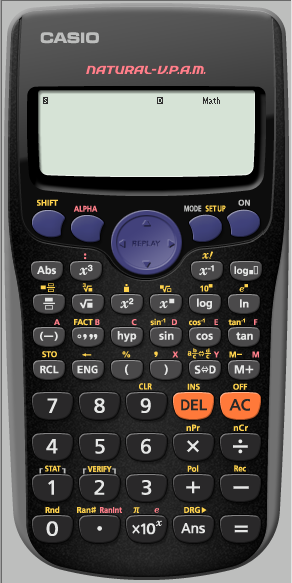 Find the Standard Deviation 
of 6,5,5,4,5,5,6,5 and 4
We first need to make sure
the calculator is clear of all
 previous content
Finding Standard Deviation
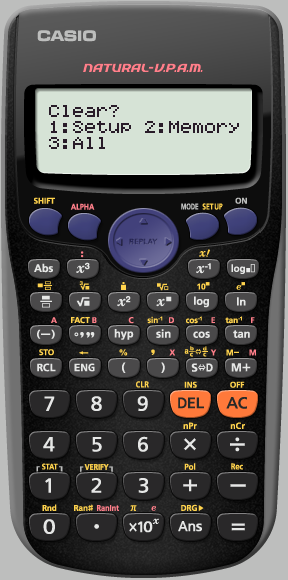 Find the Standard Deviation
 of 6,5,5,4,5,5,6,5 and 4
We want to clear ALL
Finding Standard Deviation
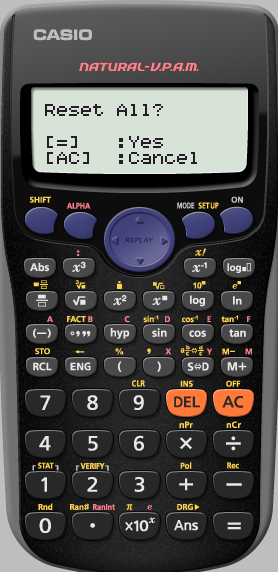 Find the Standard Deviation
 of 6,5,5,4,5,5,6,5 and 4
Yes   reset all
Finding Standard Deviation
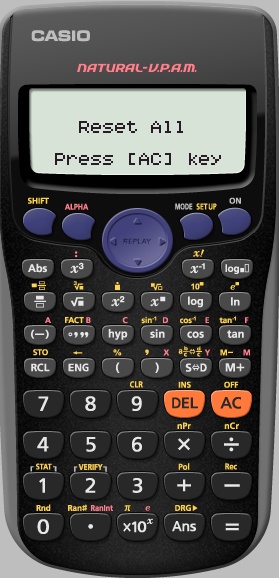 Find the Standard Deviation
 of 6,5,5,4,5,5,6,5 and 4
We really do agree

AC
Finding Standard Deviation
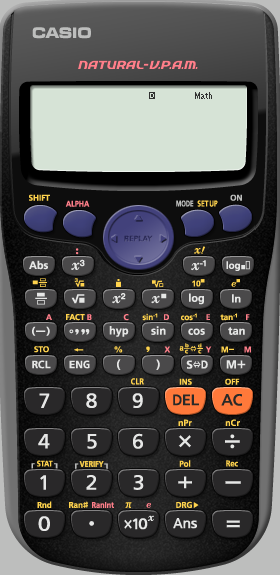 Find the Standard Deviation
 of 6,5,5,4,5,5,6,5 and 4
We want the calculator 
in stats mode
Finding Standard Deviation
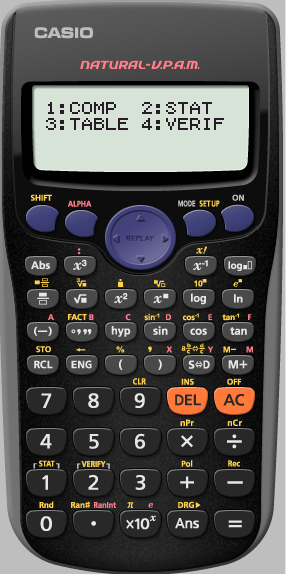 Find the Standard Deviation
 of 6,5,5,4,5,5,6,5 and 4
We want the calculator 
in stats mode
Finding Standard Deviation
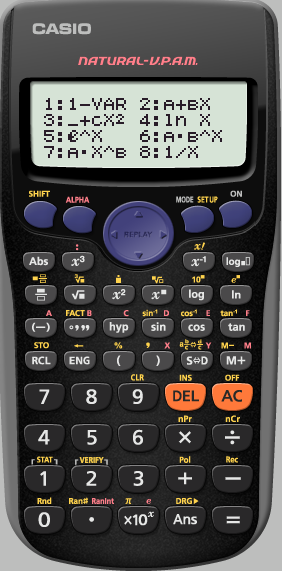 Find the Standard Deviation
 of 6,5,5,4,5,5,6,5 and 4
We only have 1 variable
Finding Standard Deviation
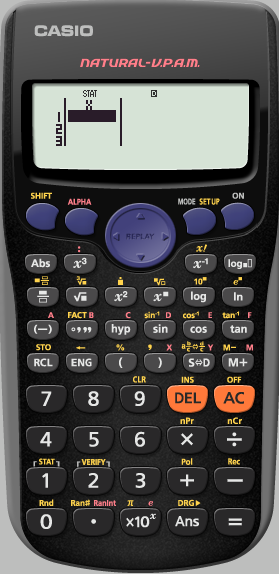 Find the Standard Deviation
 of 6,5,5,4,5,5,6,5 and 4
We now input 
our data pressing 
= 
after each term
Finding Standard Deviation
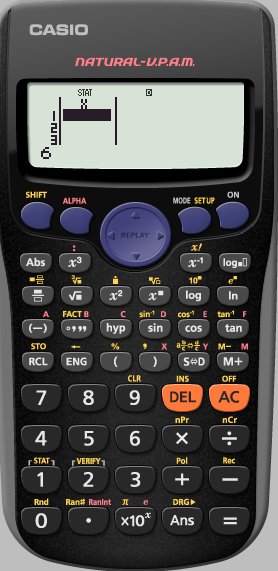 Find the Standard Deviation
 of 6,5,5,4,5,5,6,5 and 4
Finding Standard Deviation
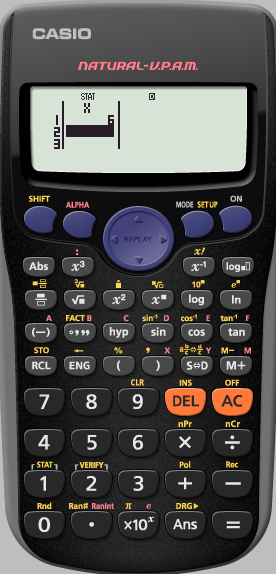 Find the Standard Deviation
 of 6,5,5,4,5,5,6,5 and 4
Finding Standard Deviation
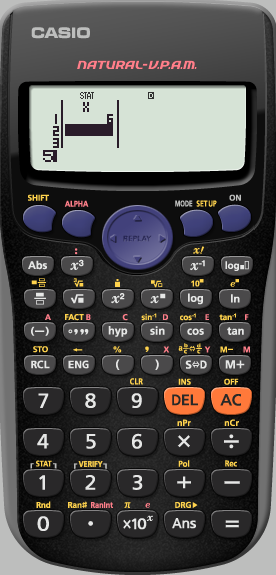 Find the Standard Deviation
 of 6,5,5,4,5,5,6,5 and 4
Finding Standard Deviation
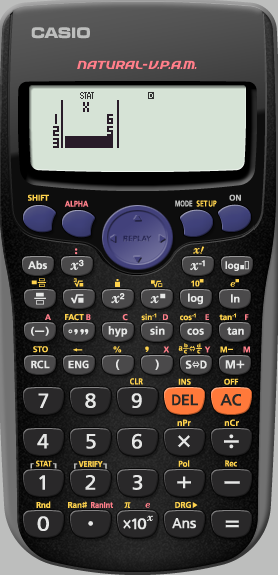 Find the Standard Deviation
 of 6,5,5,4,5,5,6,5 and 4
Repeat this process
 until the data is entered
Finding Standard Deviation
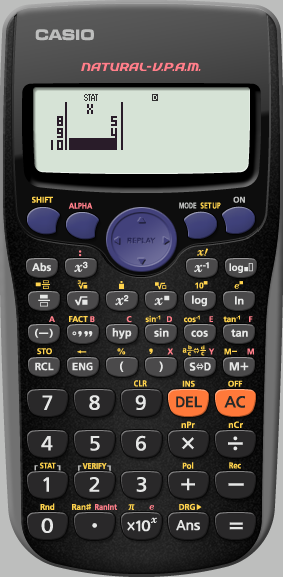 Find the Standard Deviation
 of 6,5,5,4,5,5,6,5 and 4
We have finished inputting the data. 

We now need to get to where we can analyse it

Press AC
Finding Standard Deviation
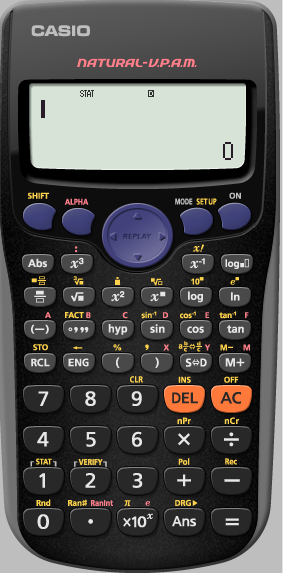 Find the Standard Deviation
 of 6,5,5,4,5,5,6,5 and 4
We need to analyse 
the stats we have input
Finding Standard Deviation
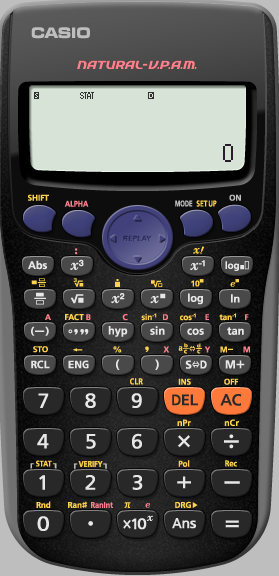 Find the Standard Deviation
 of 6,5,5,4,5,5,6,5 and 4
We need to analyse 
the stats we have input
Finding Standard Deviation
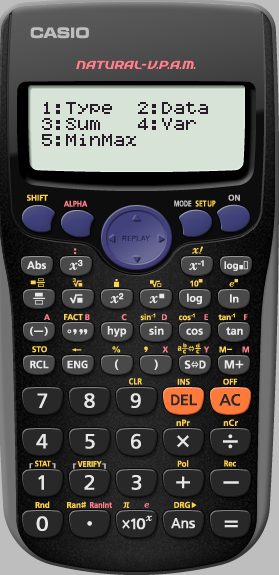 Find the Standard Deviation
 of 6,5,5,4,5,5,6,5 and 4
We want to see the 
Variance
Finding Standard Deviation
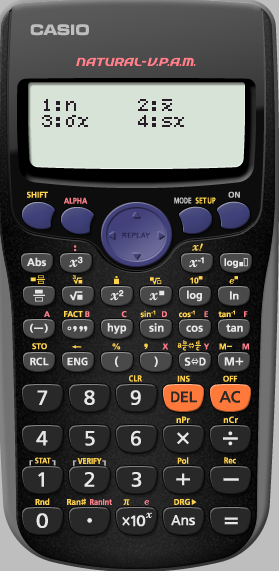 Find the Standard Deviation
 of 6,5,5,4,5,5,6,5 and 4
We want the
 standard Deviation
σx
Finding Standard Deviation
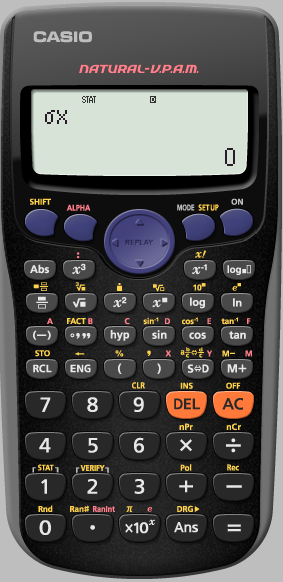 Find the Standard Deviation
 of 6,5,5,4,5,5,6,5 and 4
Finding Standard Deviation
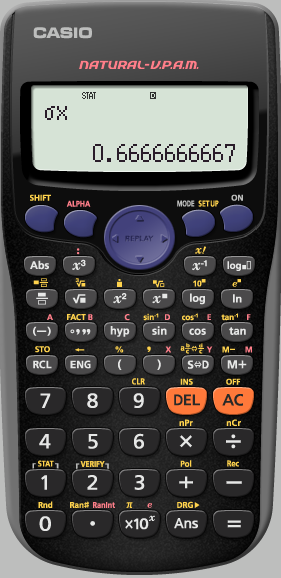 Find the Standard Deviation
 of 6,5,5,4,5,5,6,5 and 4
This is the 
standard deviation
 of the data set
To see more analysis details, 
analyse the data again
Using your calculator
Using  Ran#
Using   Ranint
Finding Standard Deviation
Finding Correlation Coefficient
Go
Go
Go
Go
Finding Correlation Coefficient
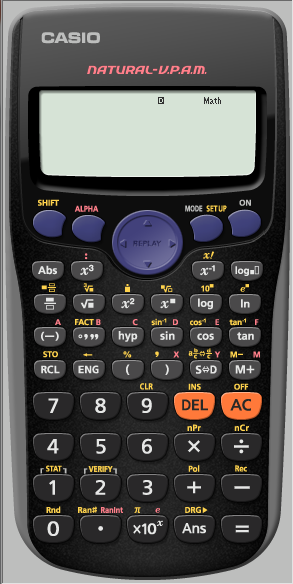 Find the Correlation Coefficient for the following data
We first need to make sure
the calculator is clear of all
 previous content
Finding Correlation Coefficient
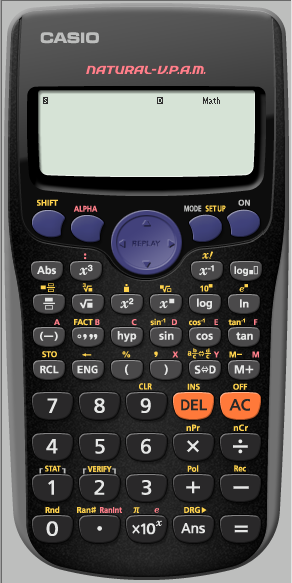 We first need to make sure
the calculator is clear of all
 previous content
Finding Correlation Coefficient
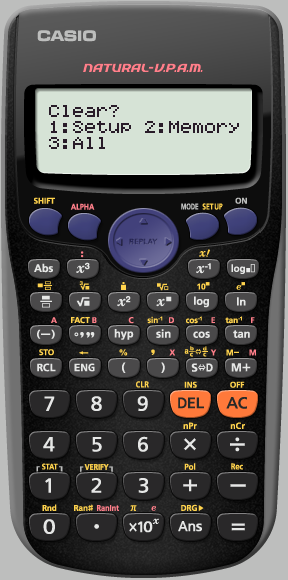 We want to clear All
Finding Correlation Coefficient
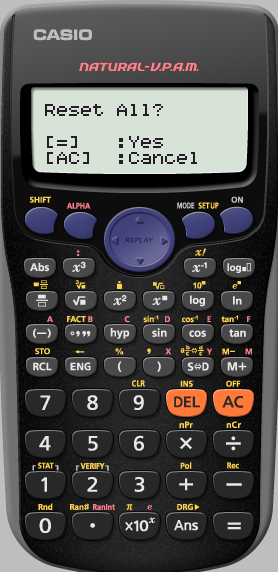 Yes    Reset all
Finding Correlation Coefficient
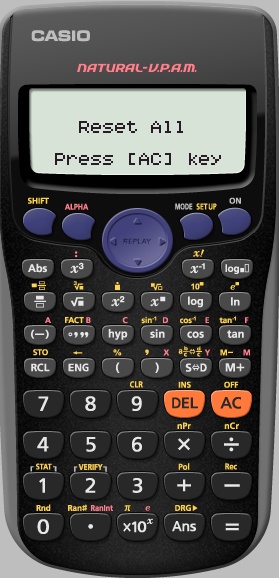 We really do agree

AC
Finding Correlation Coefficient
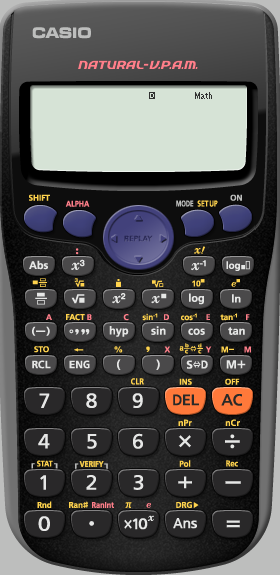 We want the calculator 
in stats mode
Finding Correlation Coefficient
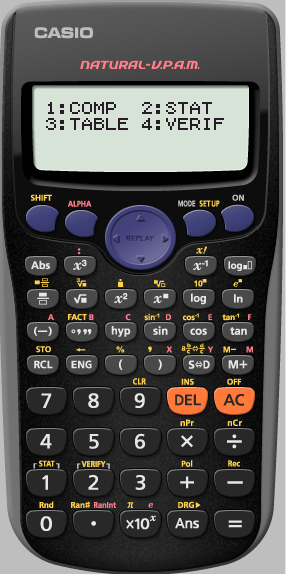 We want the calculator 
in stats mode
Finding Correlation Coefficient
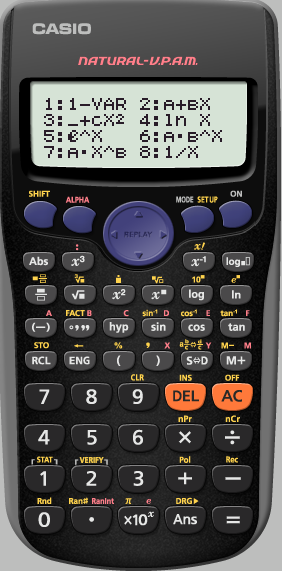 We have 2 variables
Finding Correlation Coefficient
1          2            3	     4	 5            6           7            8           9
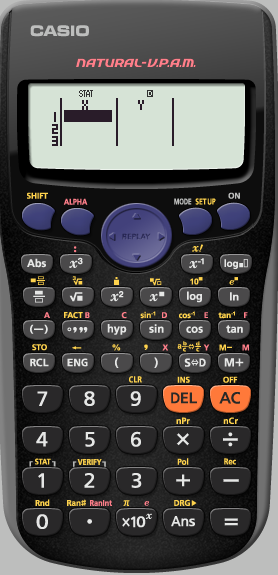 Useful to write the 
numbers 1,2,3,… 
above each row so 
as we can check
 we are correct
We now input the first
 row of the data 
into the first column
 of the table
pressing  = 
after each term
Finding Correlation Coefficient
1          2            3	     4	 5            6           7            8           9
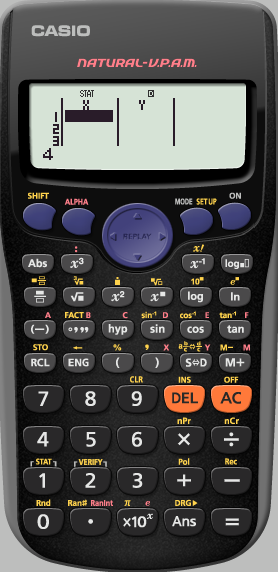 Finding Correlation Coefficient
1          2            3	     4	 5            6           7            8           9
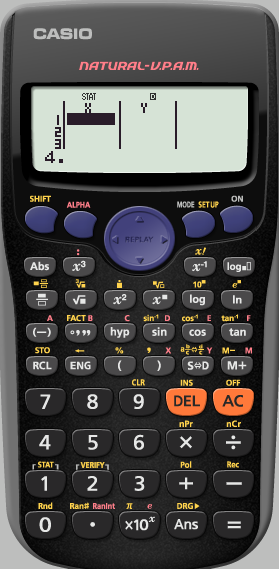 Finding Correlation Coefficient
1          2            3	     4	 5            6           7            8           9
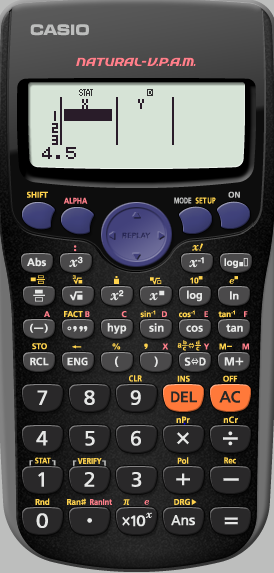 Finding Correlation Coefficient
1          2            3	     4	 5            6           7            8           9
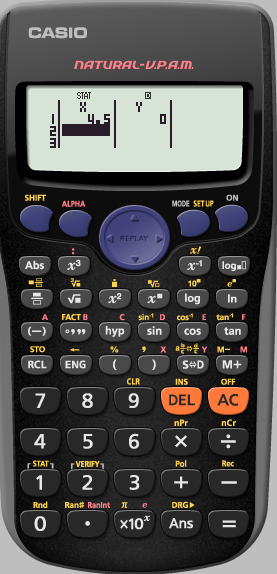 Finding Correlation Coefficient
1          2            3	     4	 5            6           7            8           9
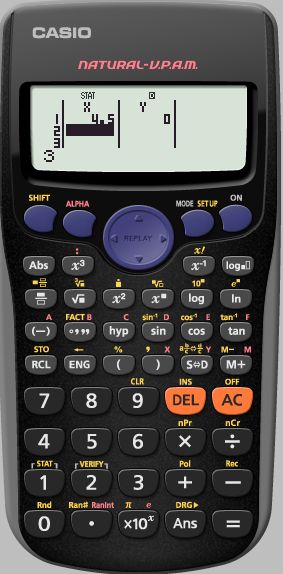 Finding Correlation Coefficient
1          2            3	     4	 5            6           7            8           9
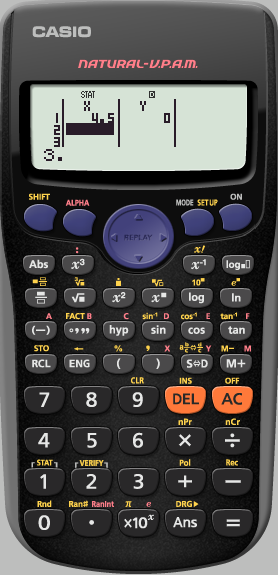 Finding Correlation Coefficient
1          2            3	     4	 5            6           7            8           9
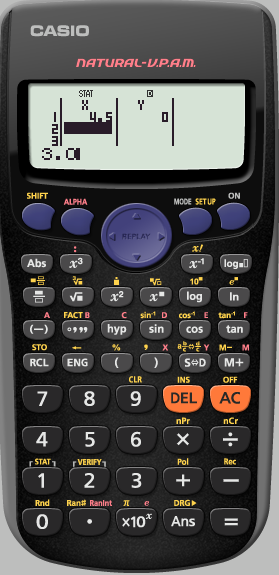 Finding Correlation Coefficient
1          2            3	     4	 5            6           7            8           9
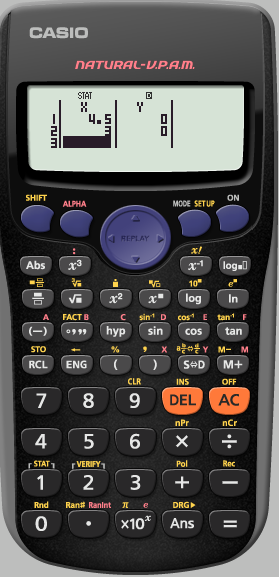 Repeat this process
 until the first row 
has been entered
Finding Correlation Coefficient
1          2            3	     4	 5            6           7            8           9
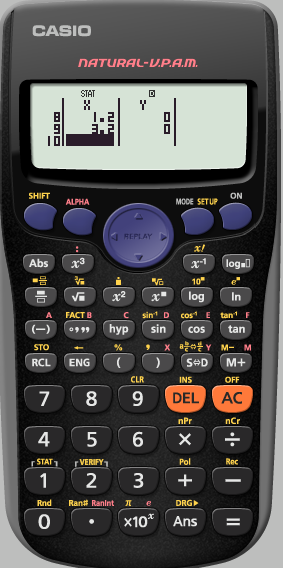 Use the cursor 
keys to enter 
the data from
 the second row
Finding Correlation Coefficient
1          2            3	     4	 5            6           7            8           9
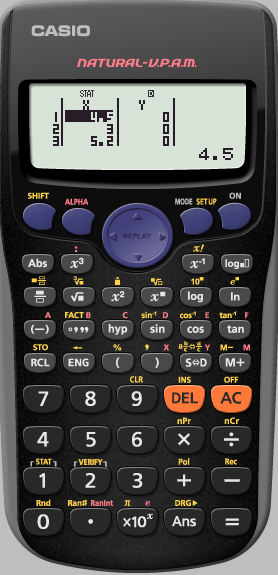 Press the right cursor
Finding Correlation Coefficient
1          2            3	     4	 5            6           7            8           9
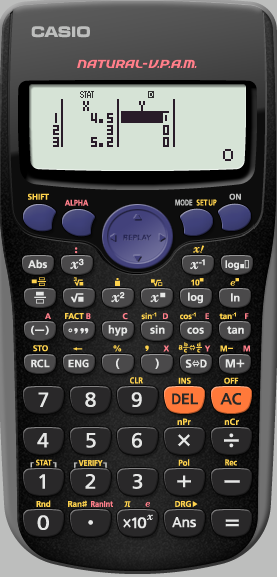 Finding Correlation Coefficient
1          2            3	     4	 5            6           7            8           9
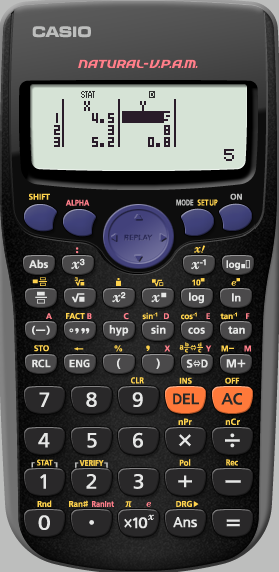 Input the data from 
the second row
Finding Correlation Coefficient
1          2            3	     4	 5            6           7            8           9
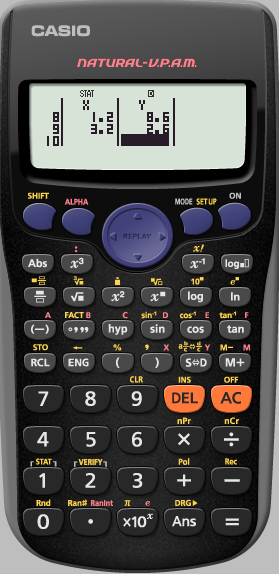 We have finished
 inputting the data. 

We now need to
analyse the STATS

Press AC
Finding Correlation Coefficient
1          2            3	     4	 5            6           7            8           9
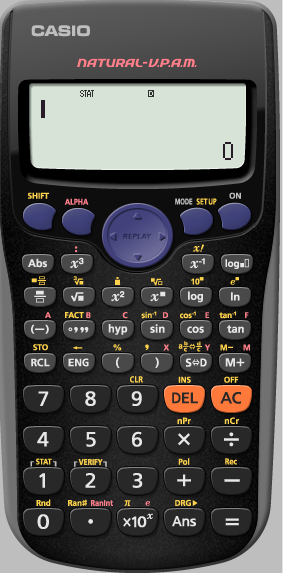 We need to analyse 
the stats we have input
Finding Correlation Coefficient
1          2            3	     4	 5            6           7            8           9
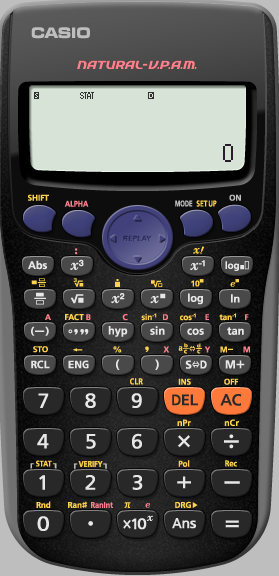 We need to analyse 
the stats we have input
Finding Correlation Coefficient
1          2            3	     4	 5            6           7            8           9
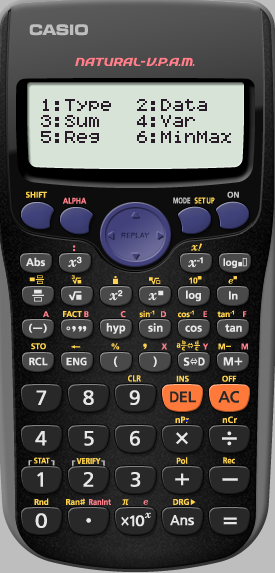 We want use Regression
Finding Correlation Coefficient
1          2            3	     4	 5            6           7            8           9
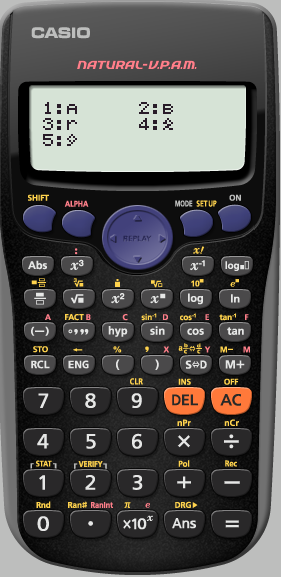 We want the 
Correlation Coefficient
r
Finding Correlation Coefficient
1          2            3	     4	 5            6           7            8           9
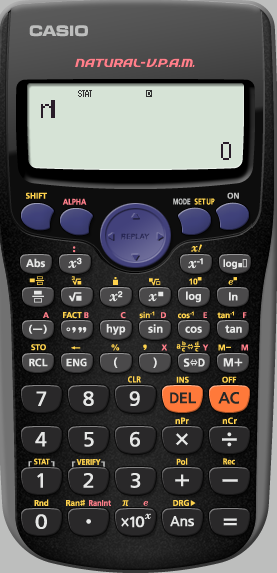 Press 

=
Finding Correlation Coefficient
1          2            3	     4	 5            6           7            8           9
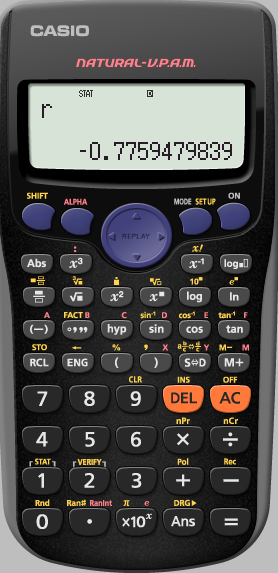 We have the 
Correlation Coefficient 
of the data
To see more analysis details
analyse the
 STAT
Finding Correlation Coefficient
The line of Best Fit

The calculator uses 
y = A + Bx
Instead of
 y = mx + c
 
1: A → the y intercept
2: B → the Slope
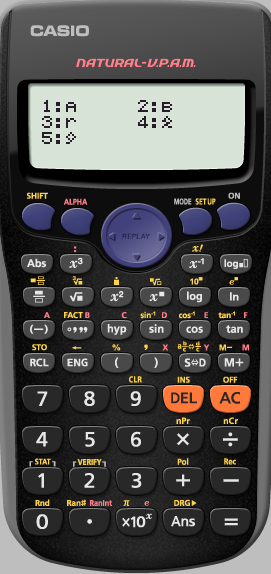 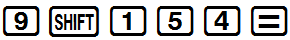 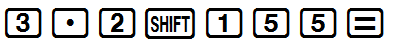 Using your calculator
Using  Ran#
Using   Ranint
Finding Standard Deviation
Finding Correlation Coefficient
Go
Go
Go
Go